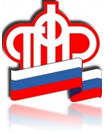 П А М Я Т К А 
По подаче заявления о назначении 
ГОСУДАРСТВЕННОЙ ПЕНСИИ ПО ИНВАЛИДНОСТИ 
на сайте Пенсионного фонда России WWW.PFRF.RU
1
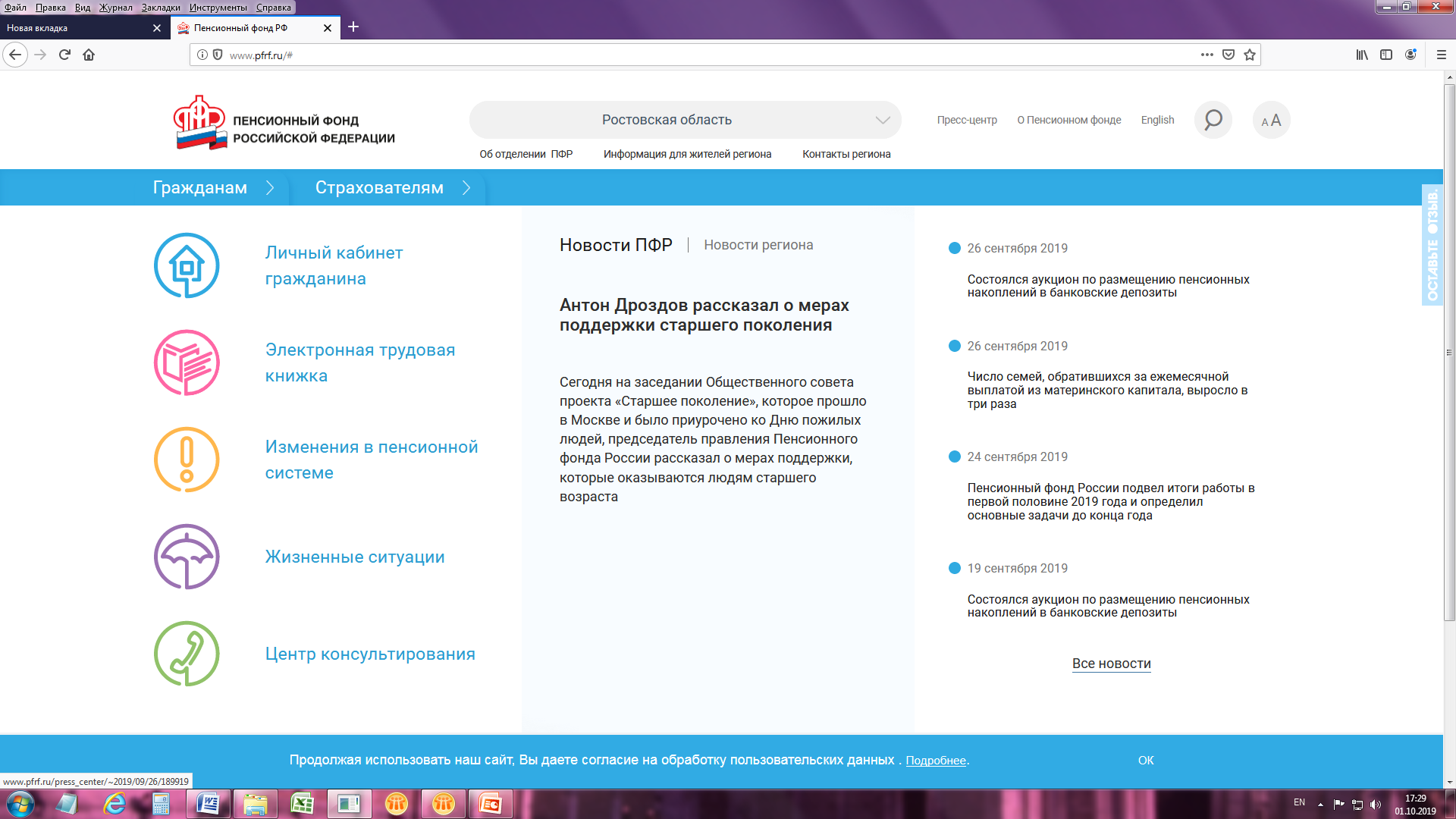 После входа на сайт ПФР нажмите на вкладку «Личный кабинет гражданина»
2
Нажмите кнопку «Вход» и введите свой логин и пароль
 от Портала госуслуг  www.gosuslugi.ru
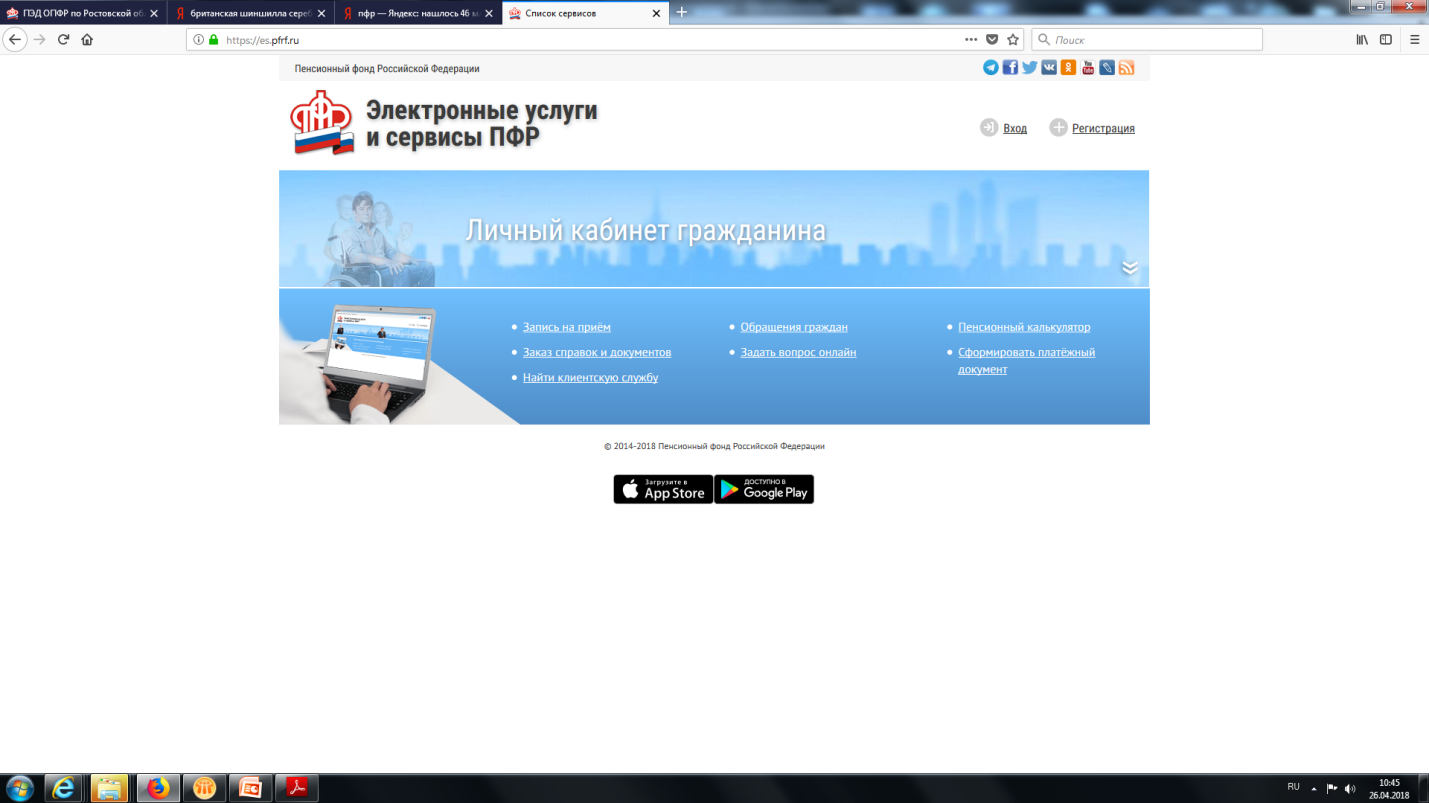 Вход
Ваш ЛОГИН:
Ваш ПАРОЛЬ:
3
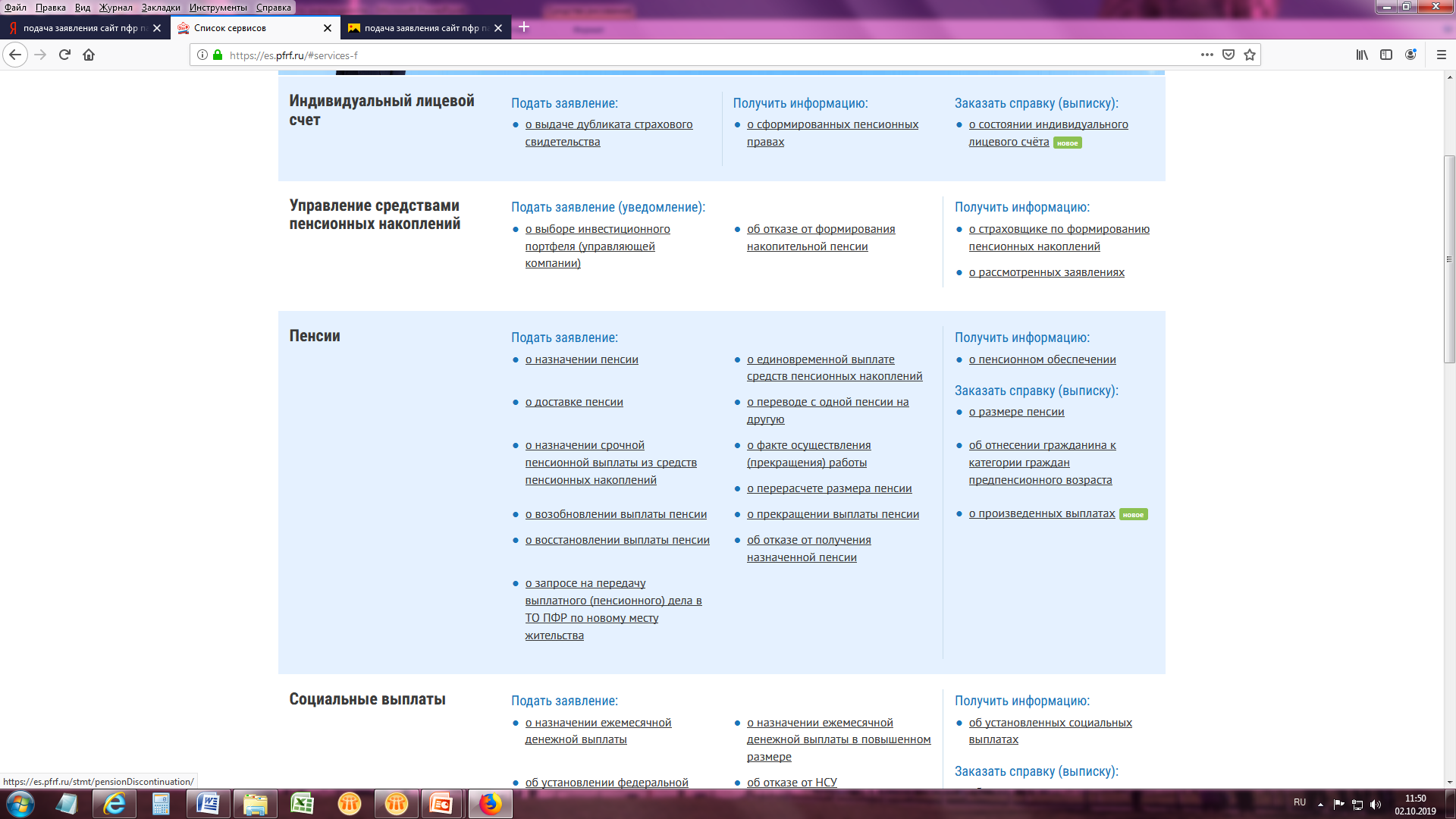 В группе «Пенсии» нажмите 
«о назначении пенсии»
4
При заполнении заявления поставьте отметку «государственная пенсия по инвалидности» если Вы относитесь  категории:
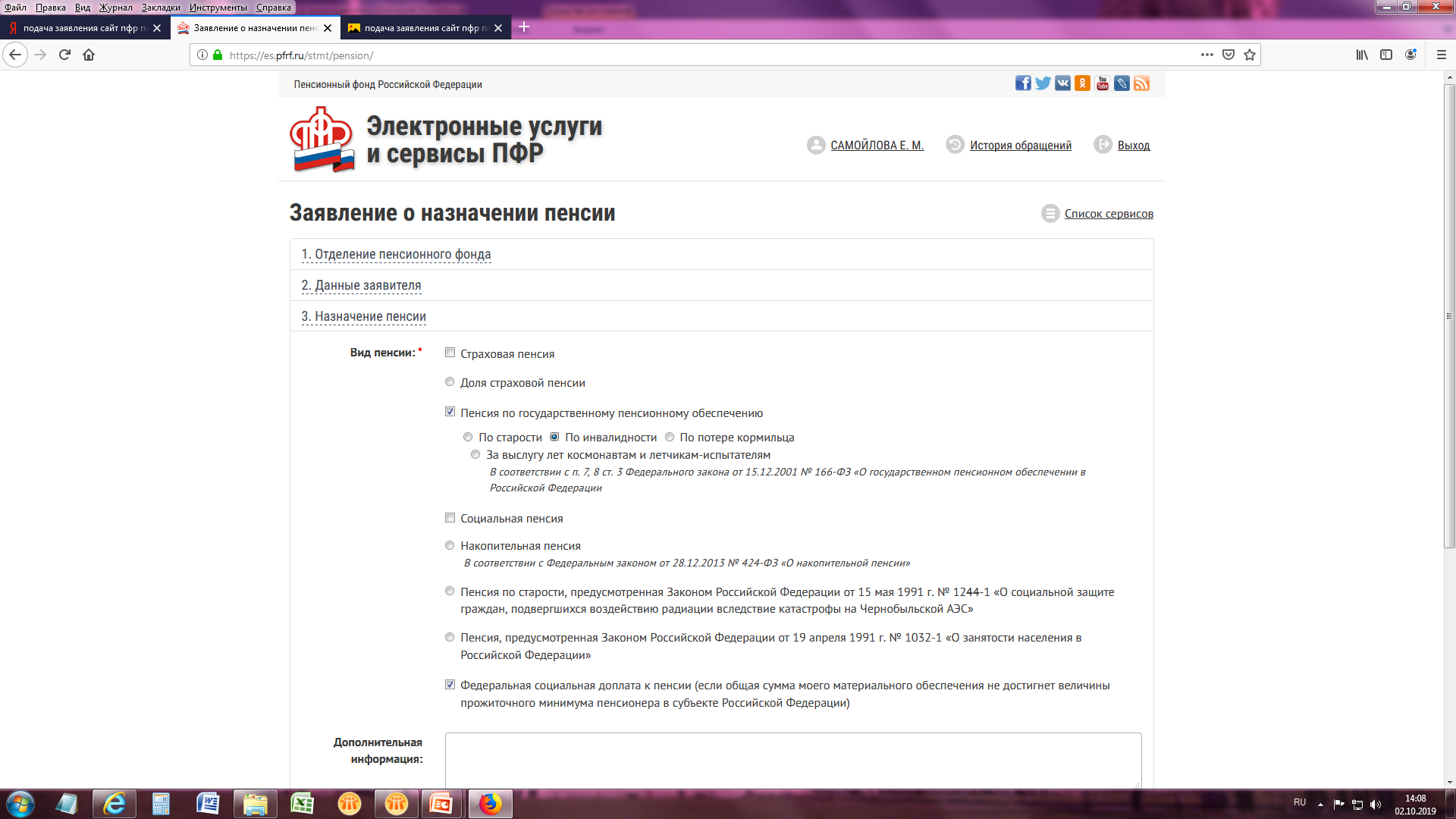 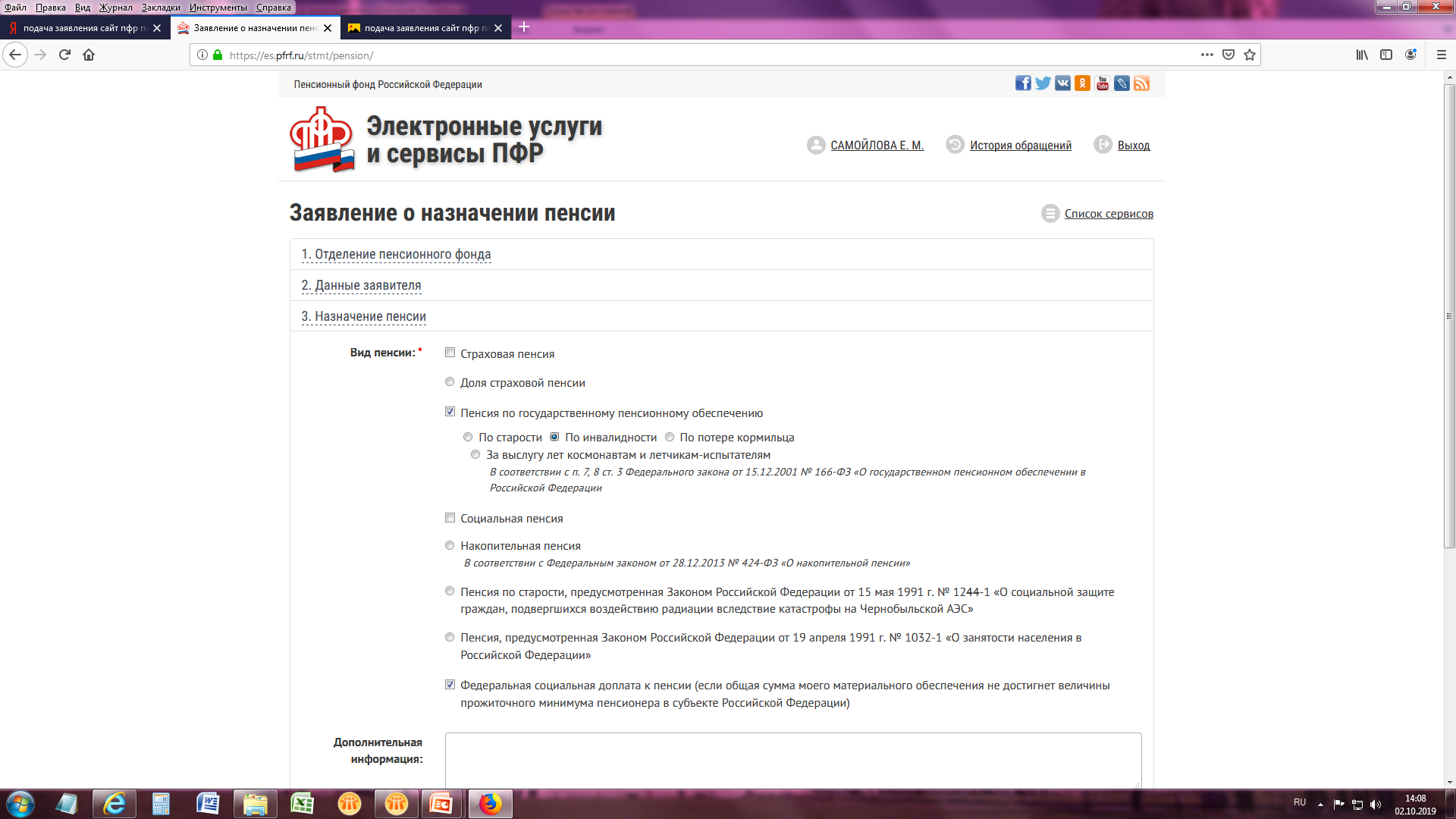 военнослужащие;
участники ВОВ;
граждане, награжденные знаком «Жителю блокадного Ленинграда»;
граждане, пострадавшие в результате радиационных или техногенных катастроф;
граждане из числа космонавтов
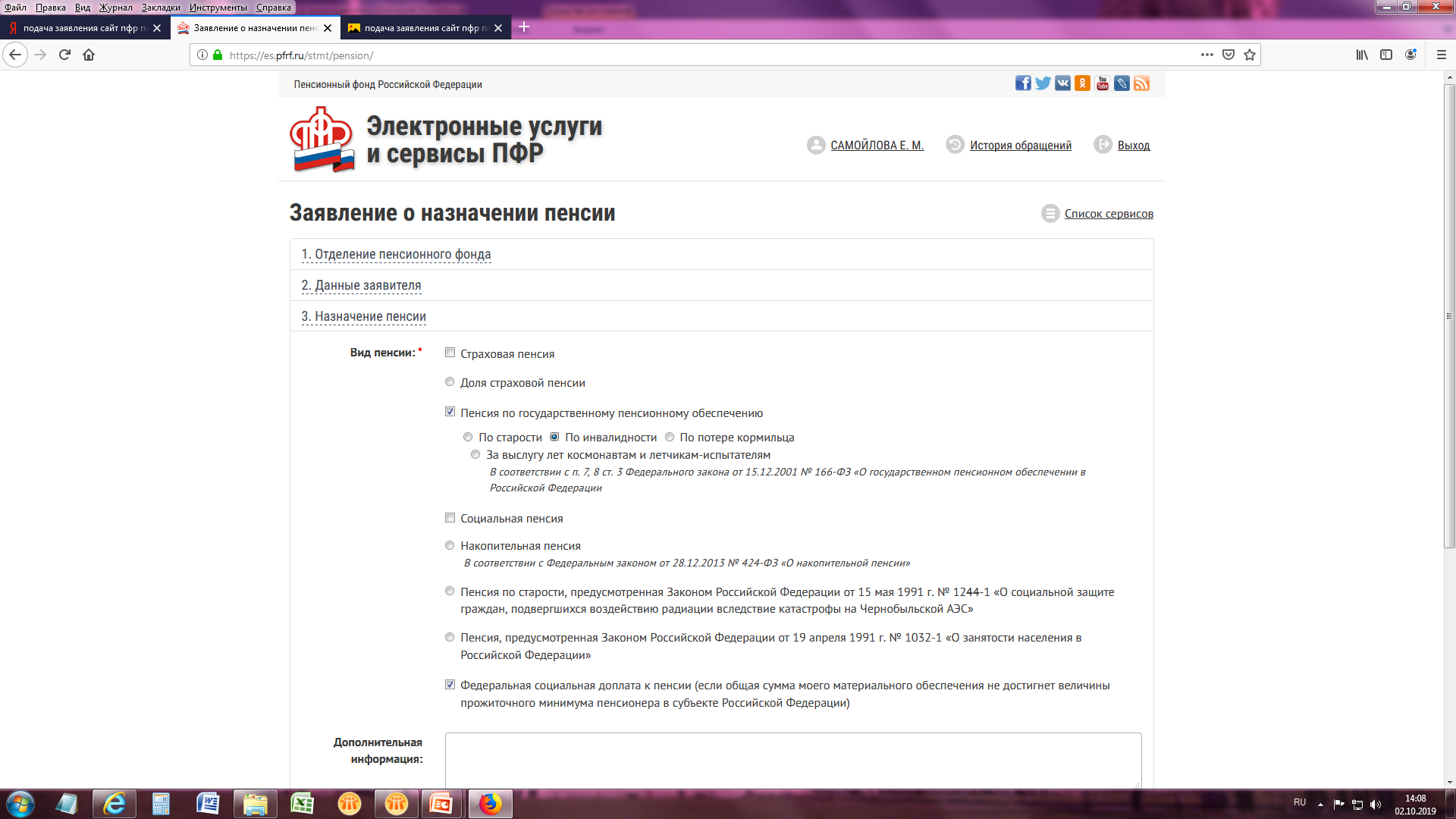 5
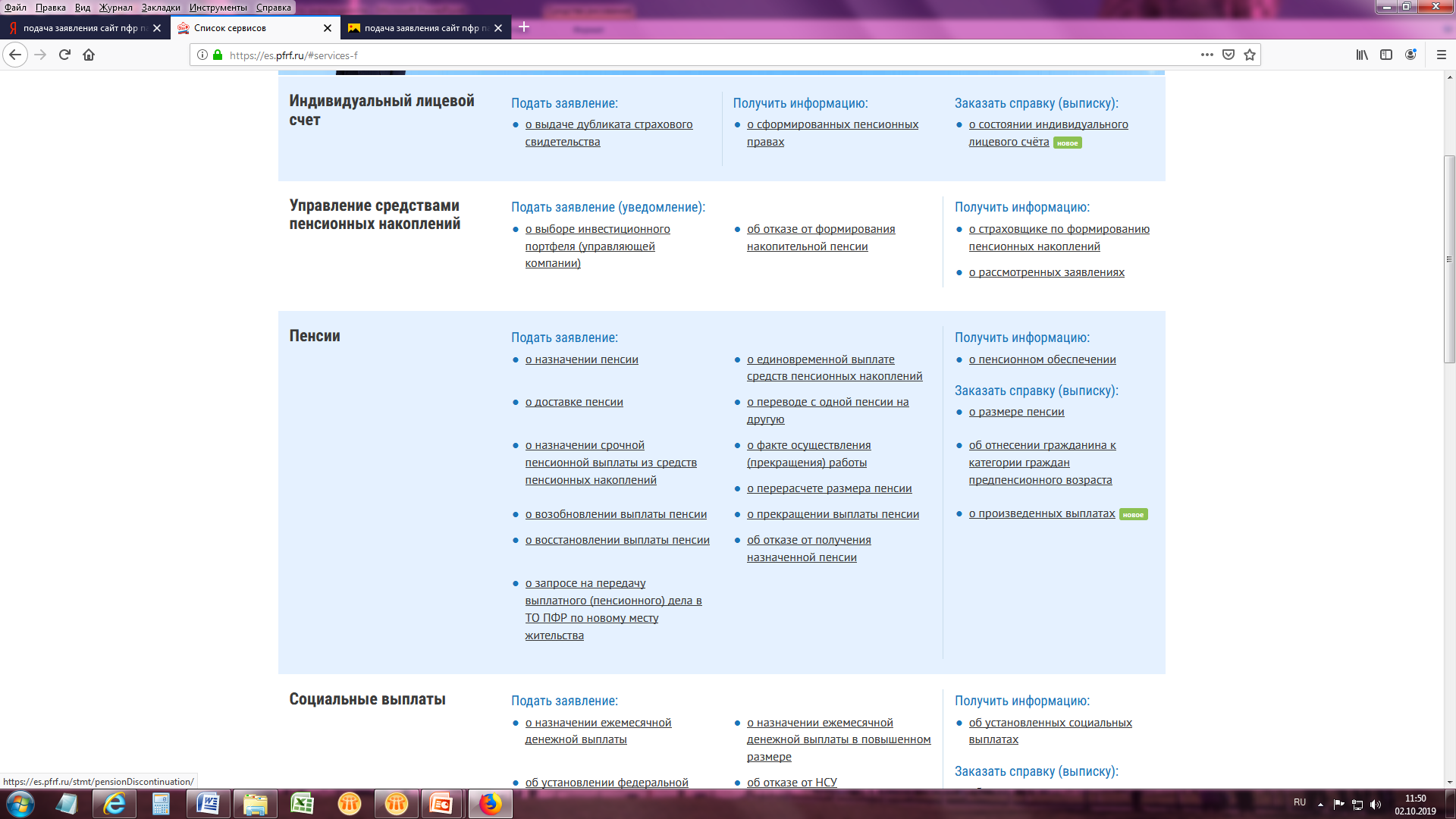 После подачи заявления о назначении пенсии также следует направить заявление «о доставке пенсии», указав способ доставки
1
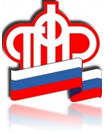 П А М Я Т К А 
По подаче заявления о назначении 
СОЦИАЛЬНОЙ ПЕНСИИ ПО ИНВАЛИДНОСТИ 
на сайте Пенсионного фонда России WWW.PFRF.RU
1
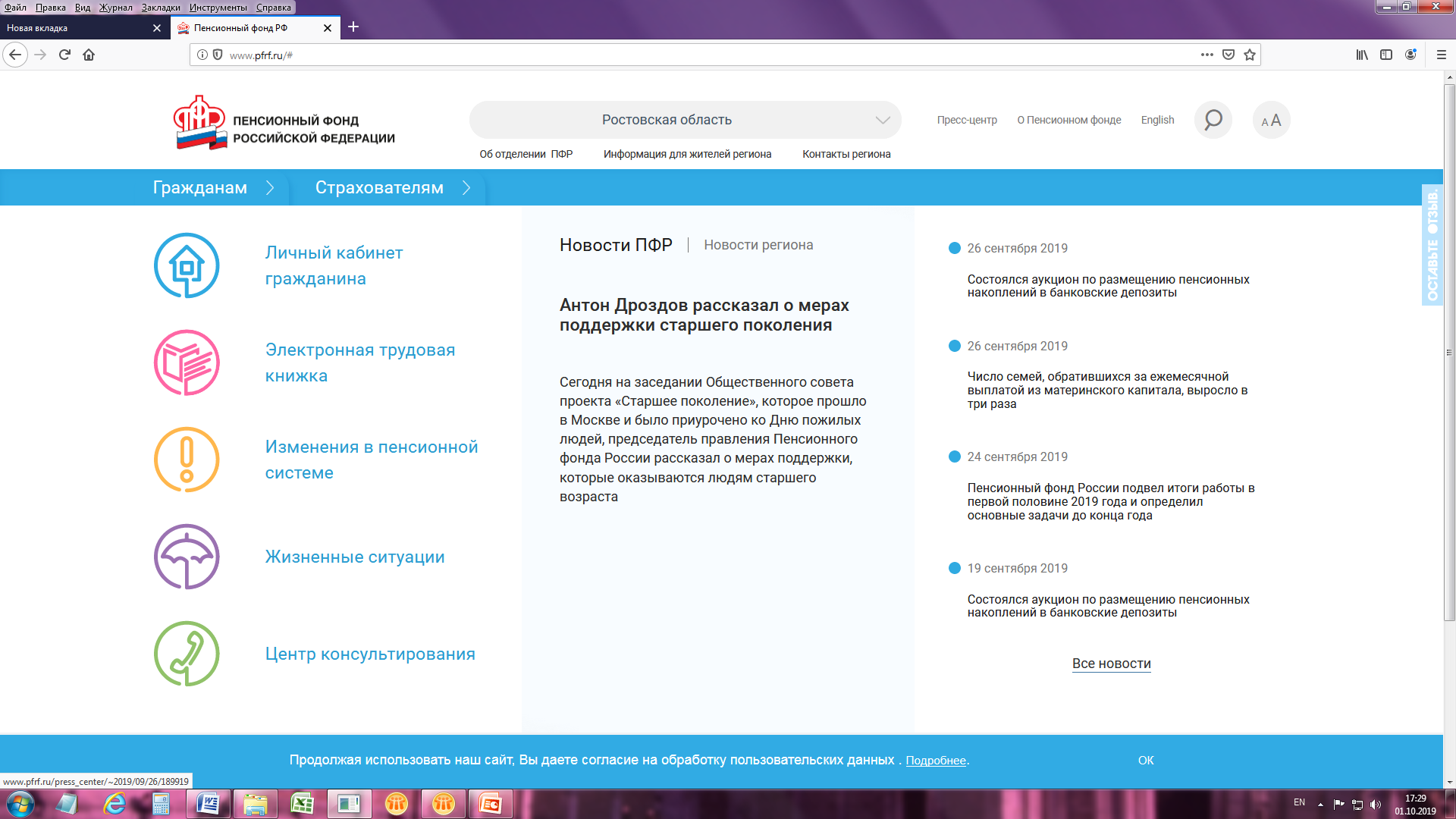 После входа на сайт ПФР нажмите на вкладку «Личный кабинет гражданина»
2
Нажмите кнопку «Вход» и введите свой логин и пароль
 от Портала госуслуг  www.gosuslugi.ru
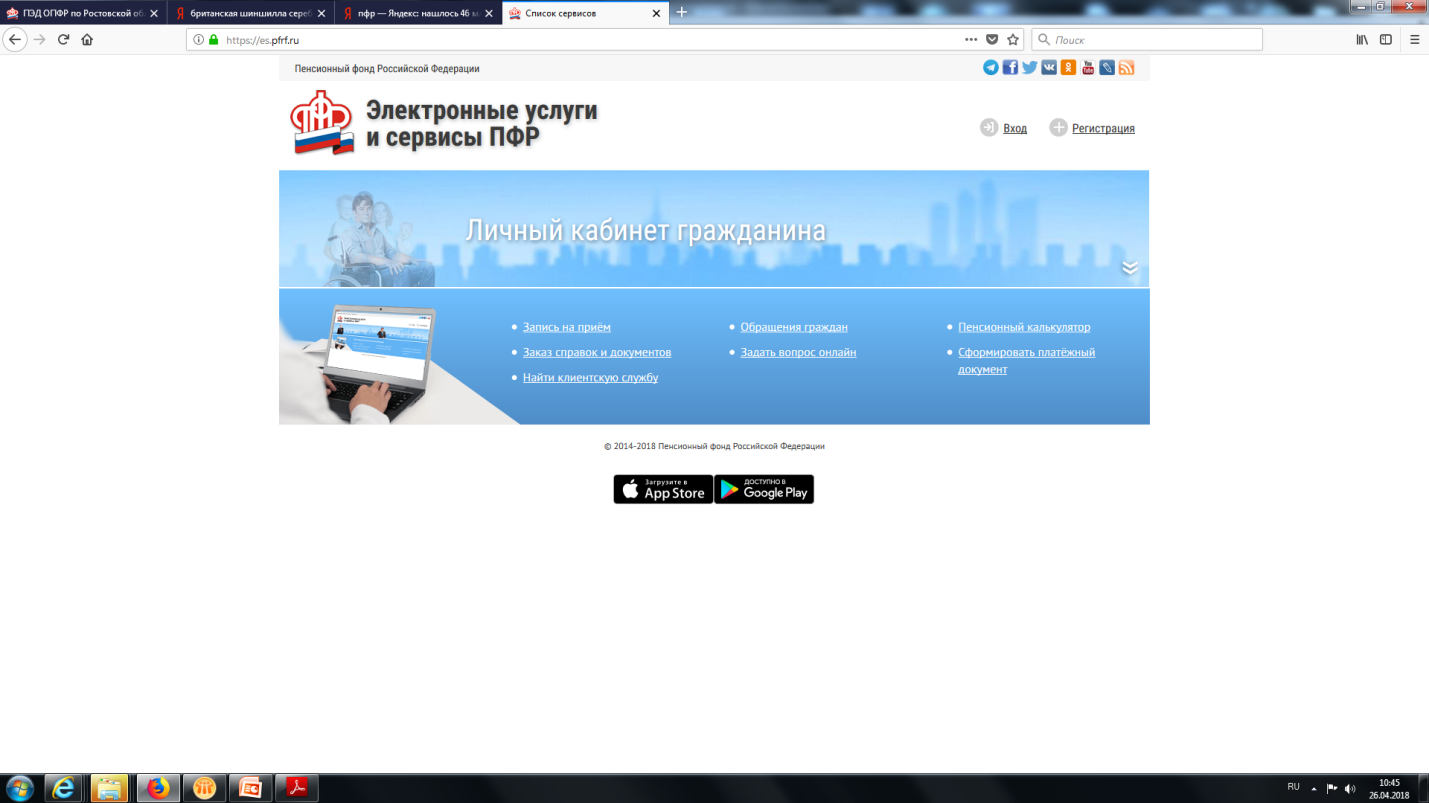 Вход
Ваш ЛОГИН:
Ваш ПАРОЛЬ:
3
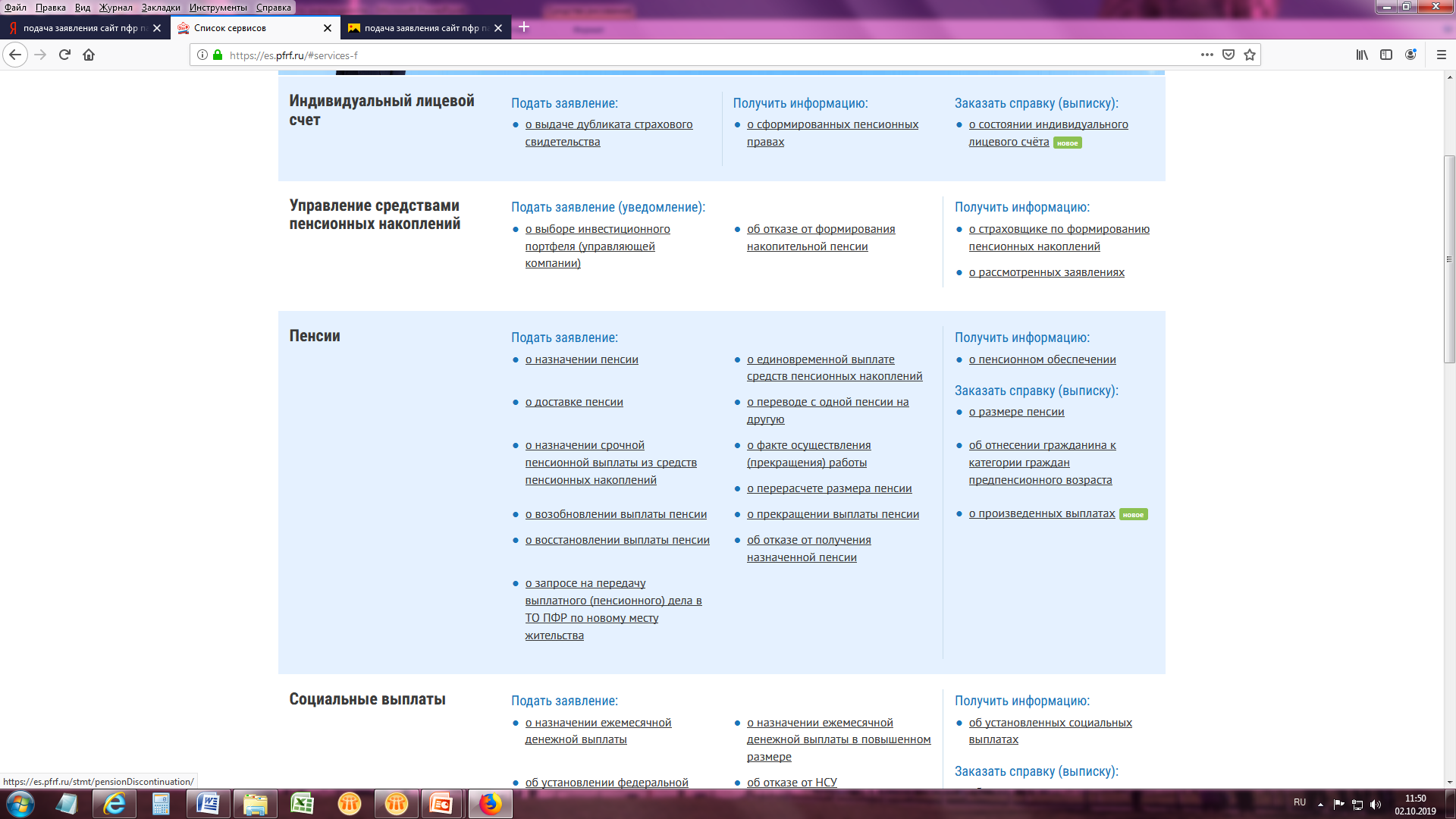 В группе «Пенсии» нажмите 
«о назначении пенсии»
4
При заполнении заявления поставьте отметку «социальная пенсия по инвалидности» если Вы относитесь  категории:
инвалид I, II или III группы и не имеете страхового стажа;
 инвалид с детства;  
ребенок-инвалид
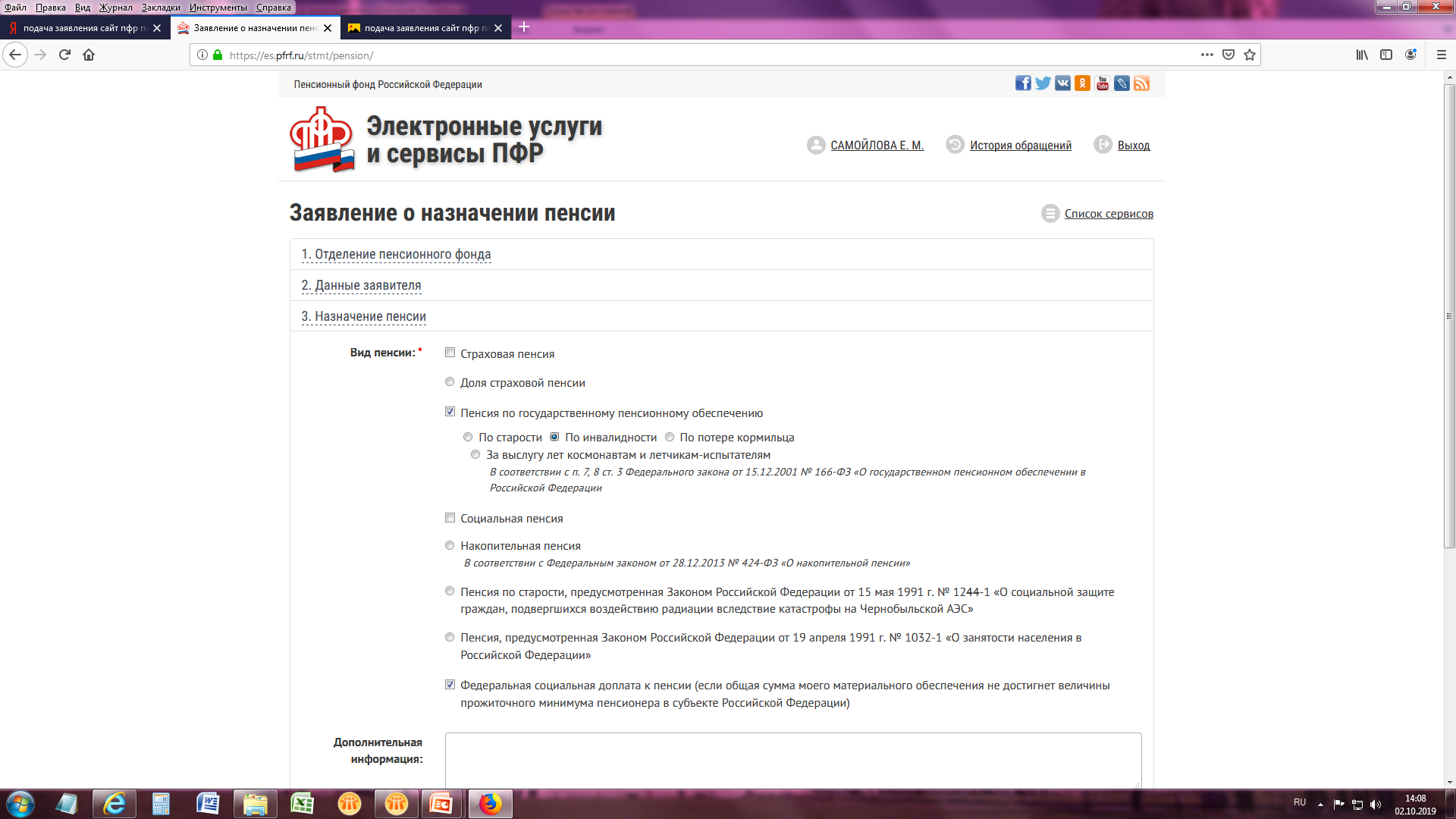 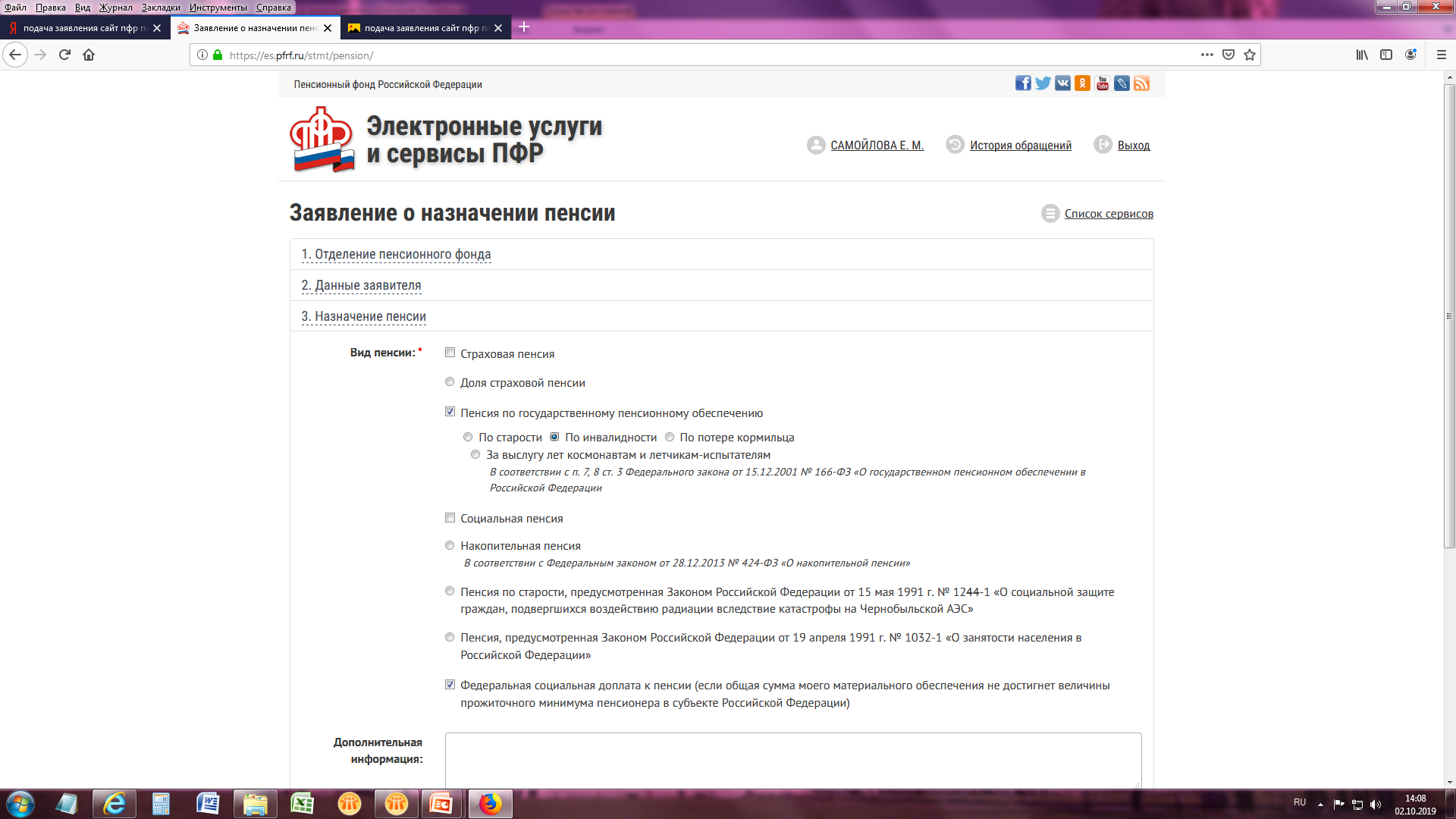 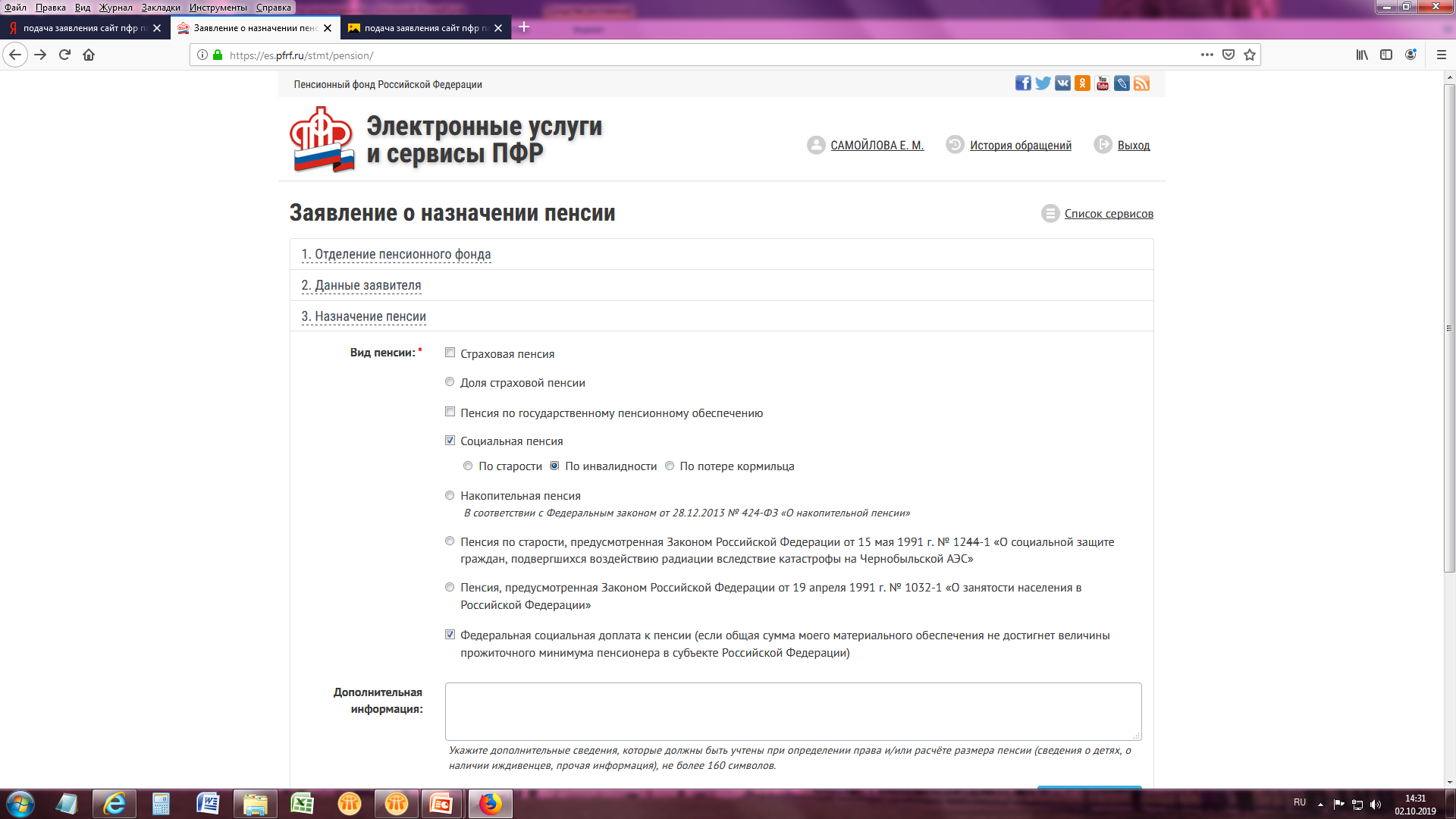 5
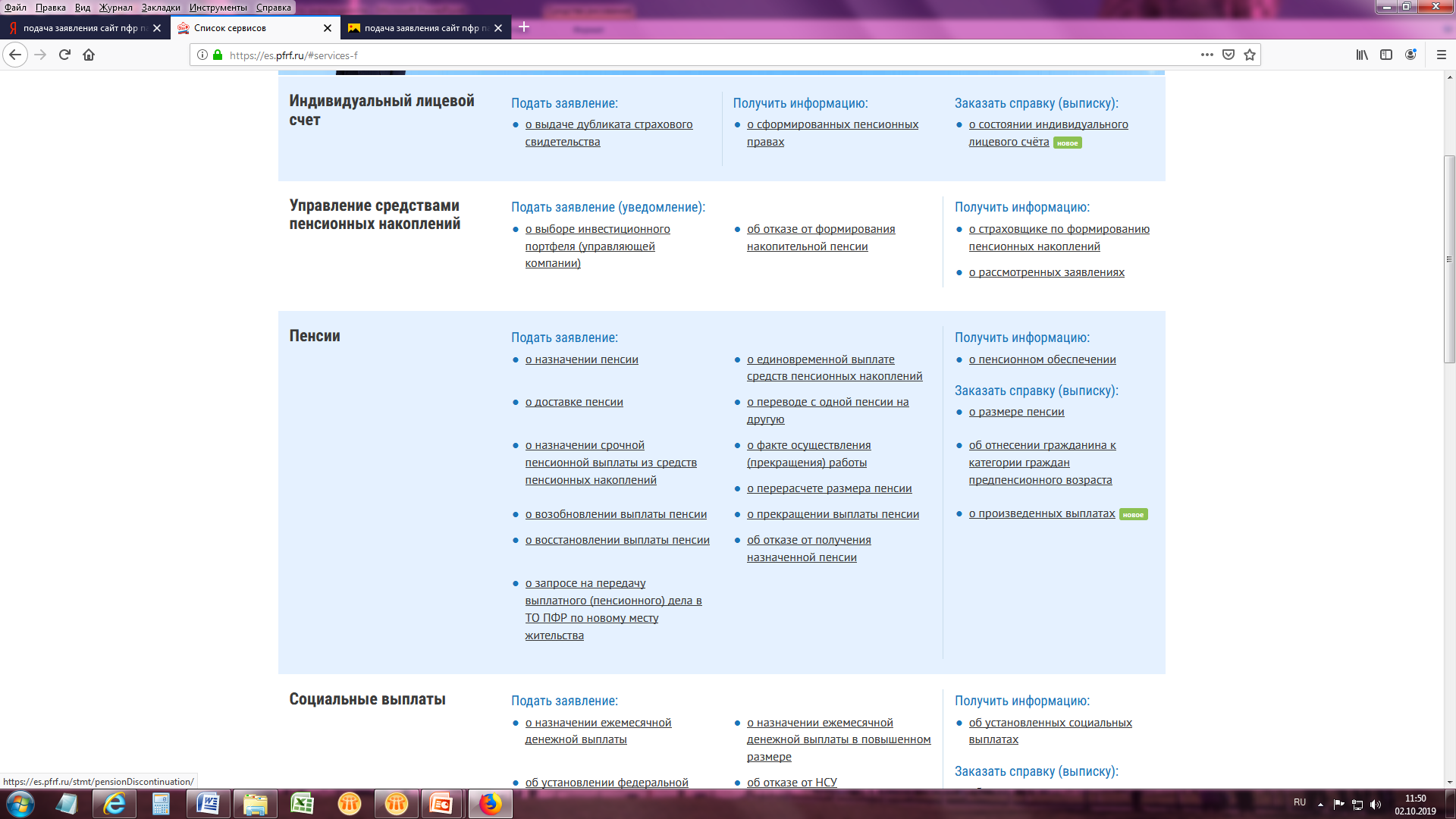 После подачи заявления о назначении пенсии также следует направить заявление «о доставке пенсии», указав способ доставки
2
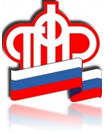 П А М Я Т К А 
По подаче заявления о назначении 
СТРАХОВОЙ ПЕНСИИ ПО ИНВАЛИДНОСТИ 
на сайте Пенсионного фонда России WWW.PFRF.RU
1
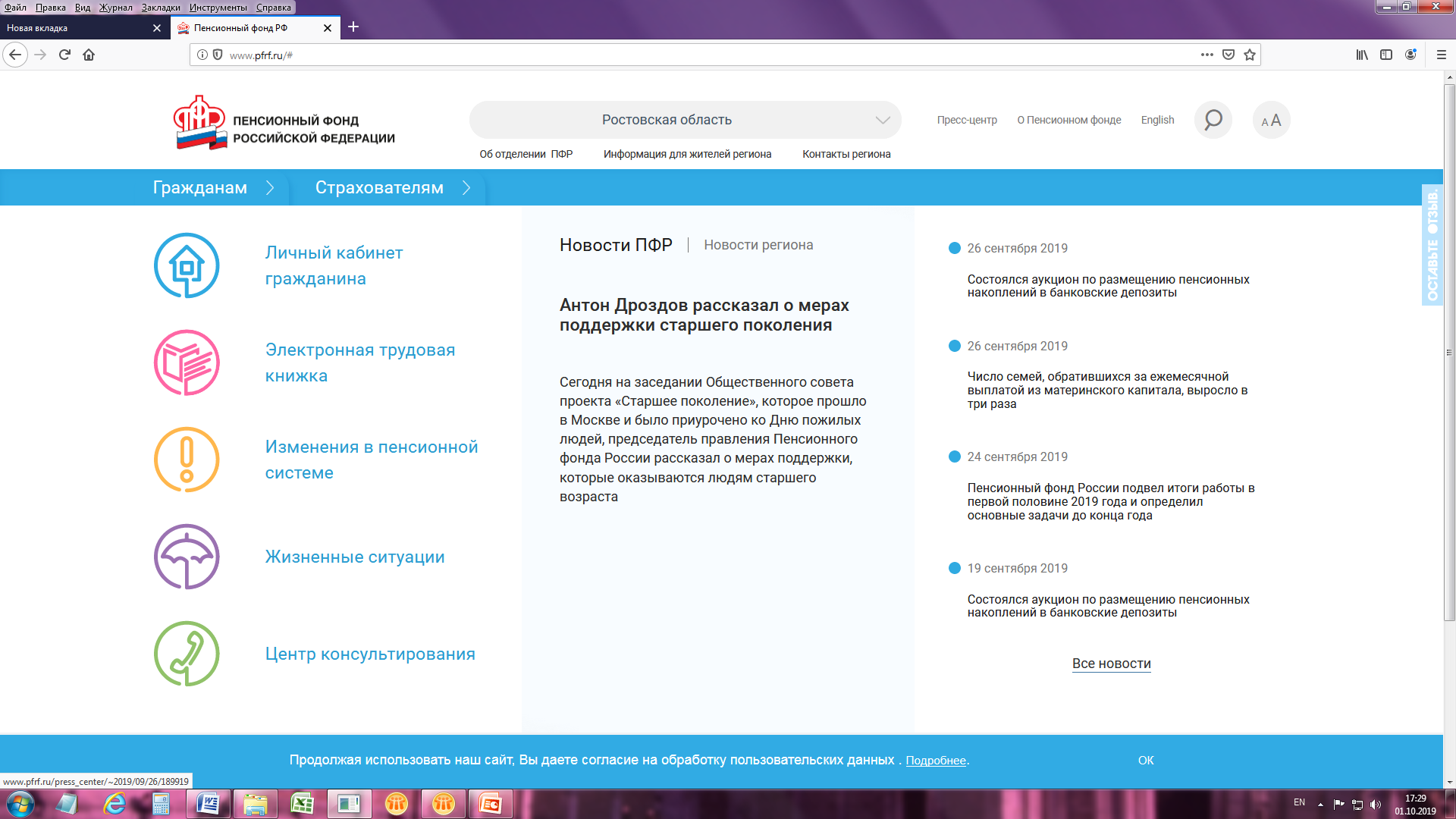 После входа на сайт ПФР нажмите на вкладку «Личный кабинет гражданина»
2
Нажмите кнопку «Вход» и введите свой логин и пароль
 от Портала госуслуг  www.gosuslugi.ru
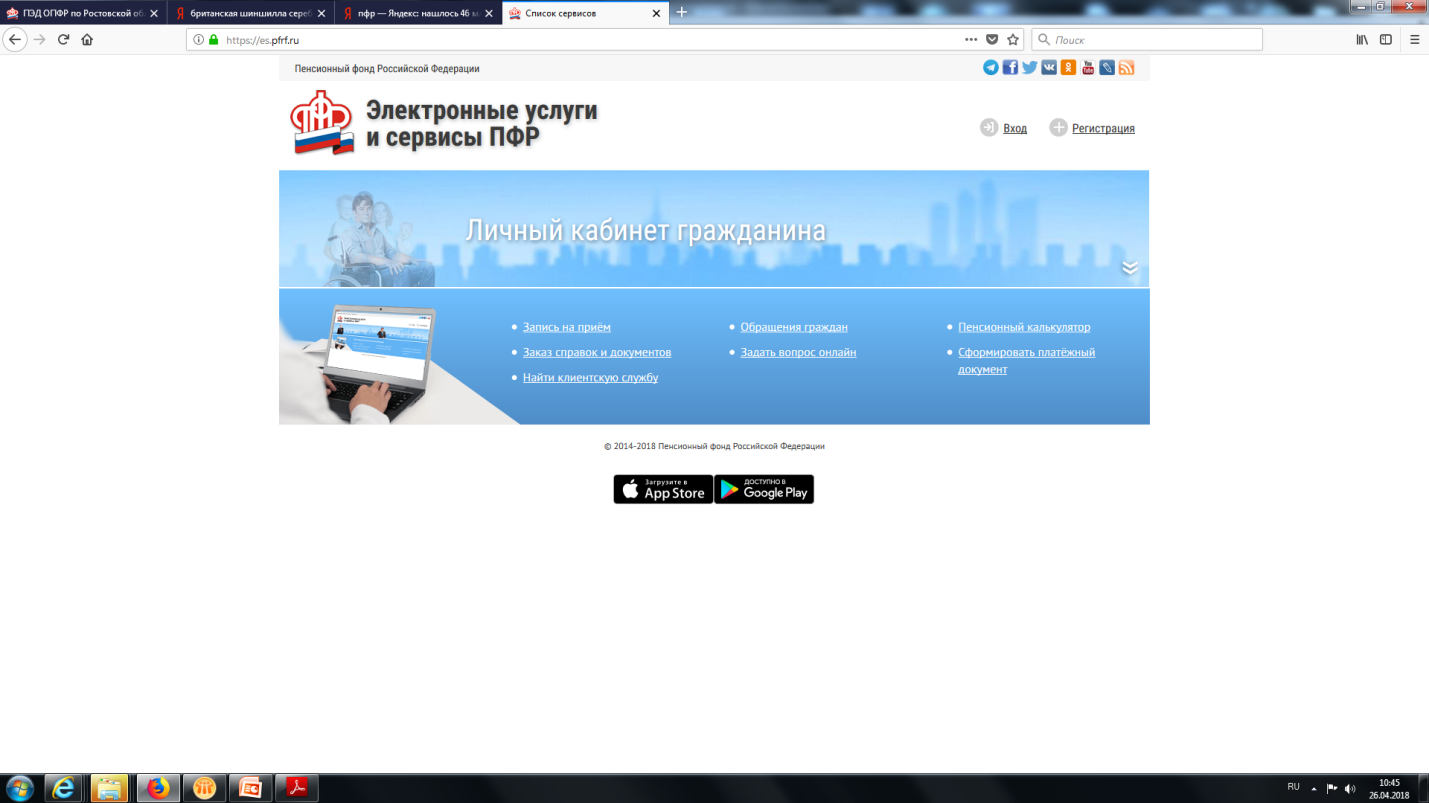 Вход
Ваш ЛОГИН:
Ваш ПАРОЛЬ:
3
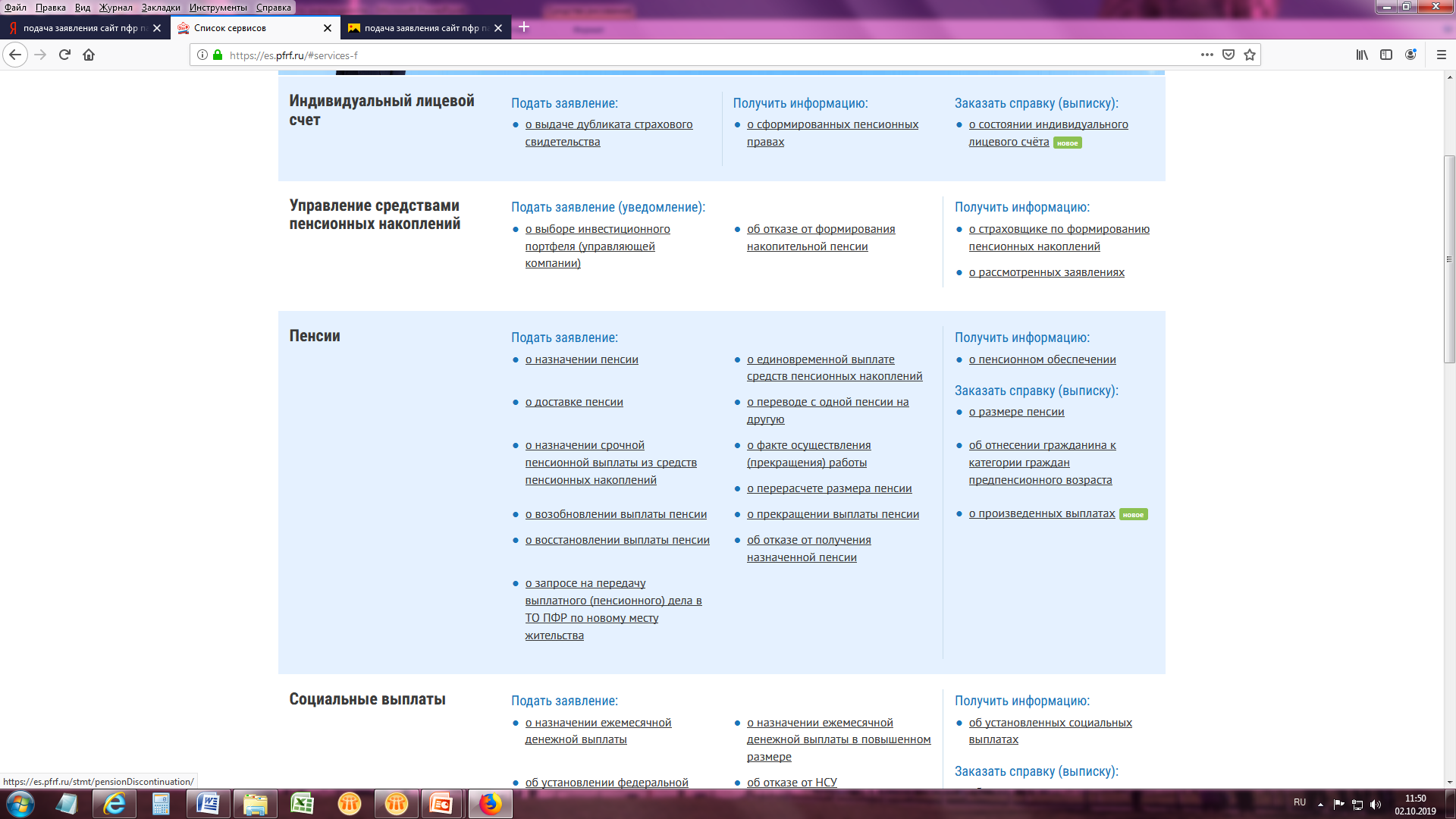 В группе «Пенсии» нажмите 
«о назначении пенсии»
4
При заполнении заявления поставьте отметку «страховая пенсия по инвалидности» если 
у Вас есть страховой стаж и Вы относитесь  категории:
инвалид I, II или III группы;
 инвалид с детства.
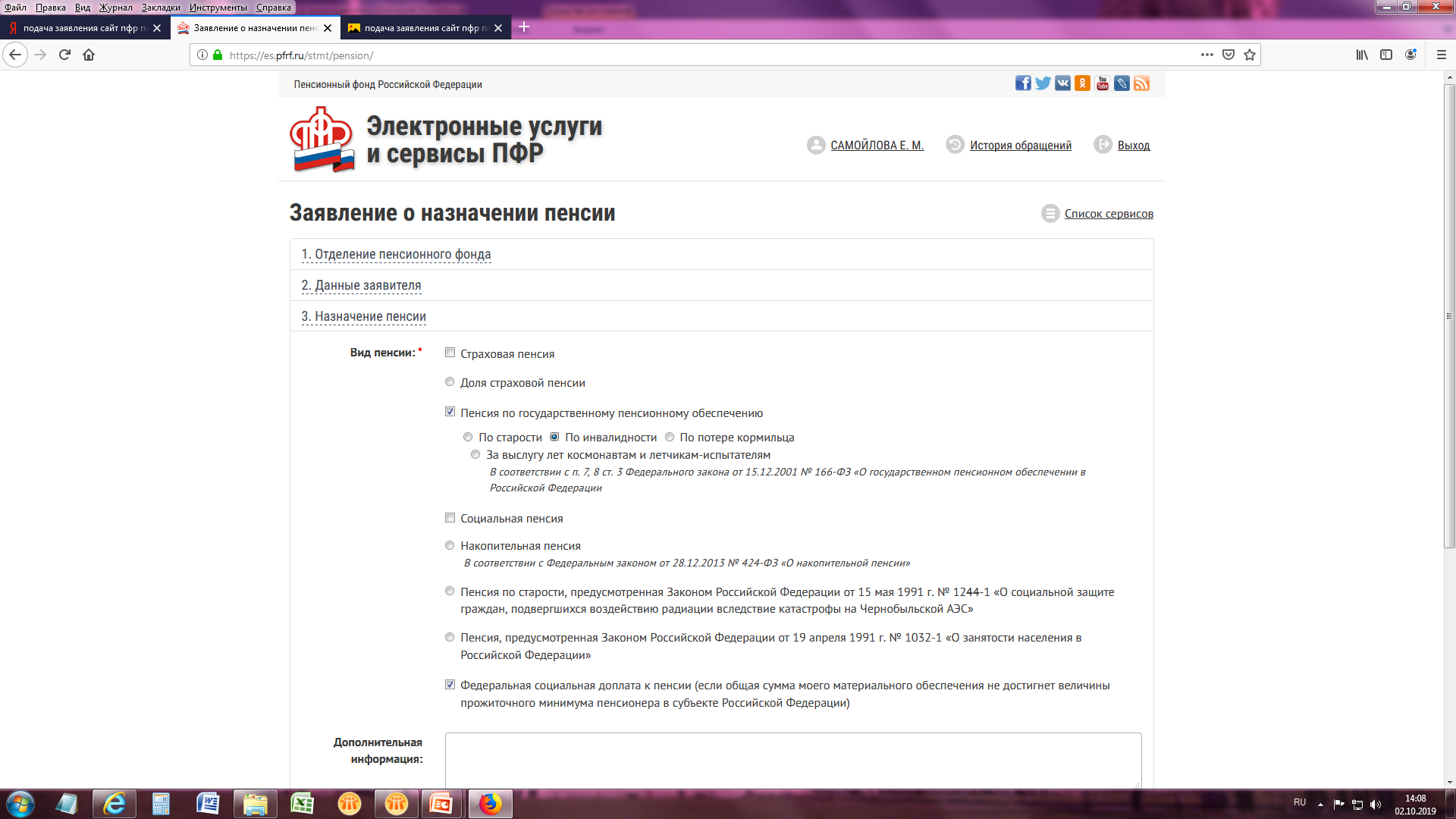 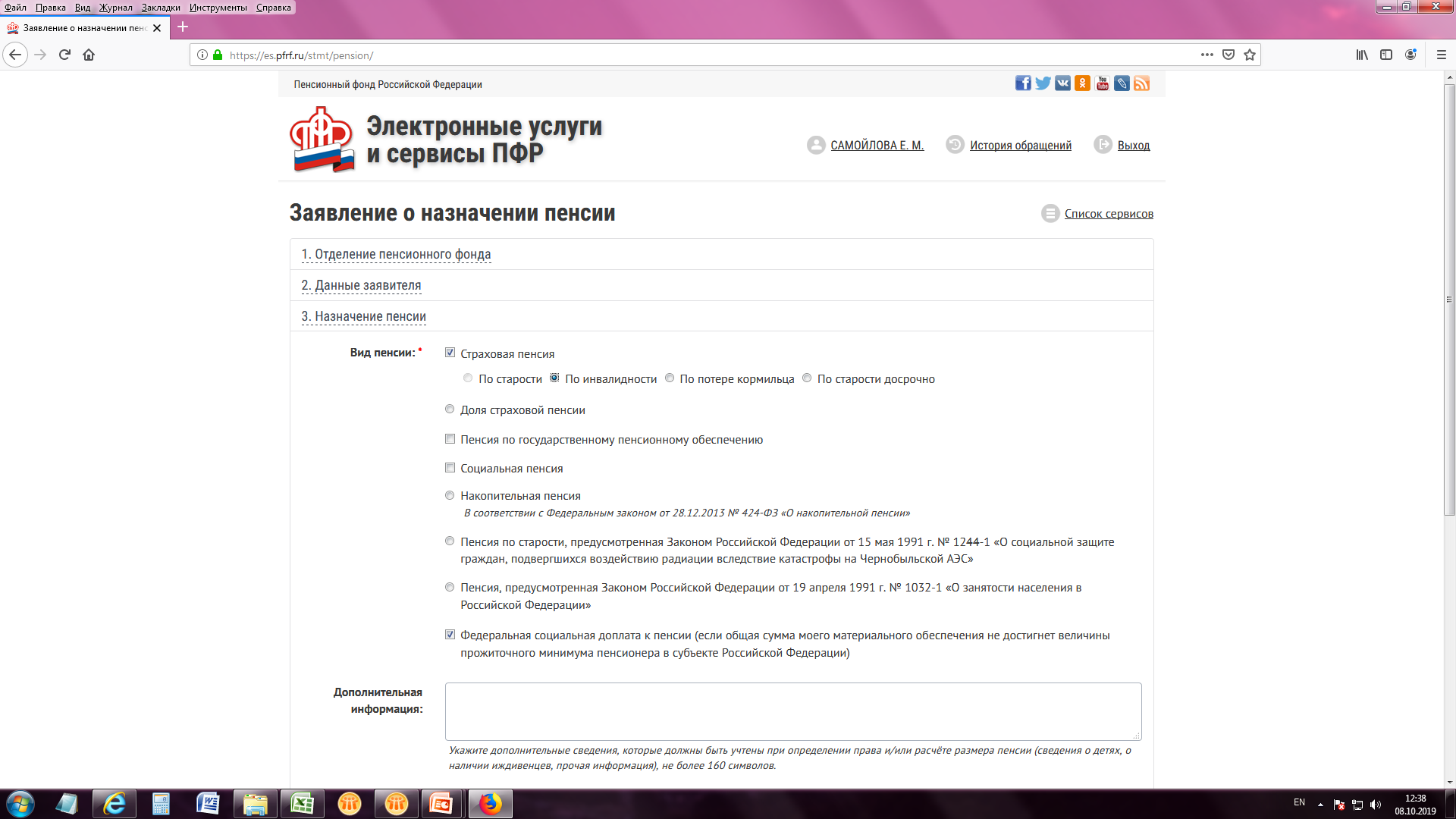 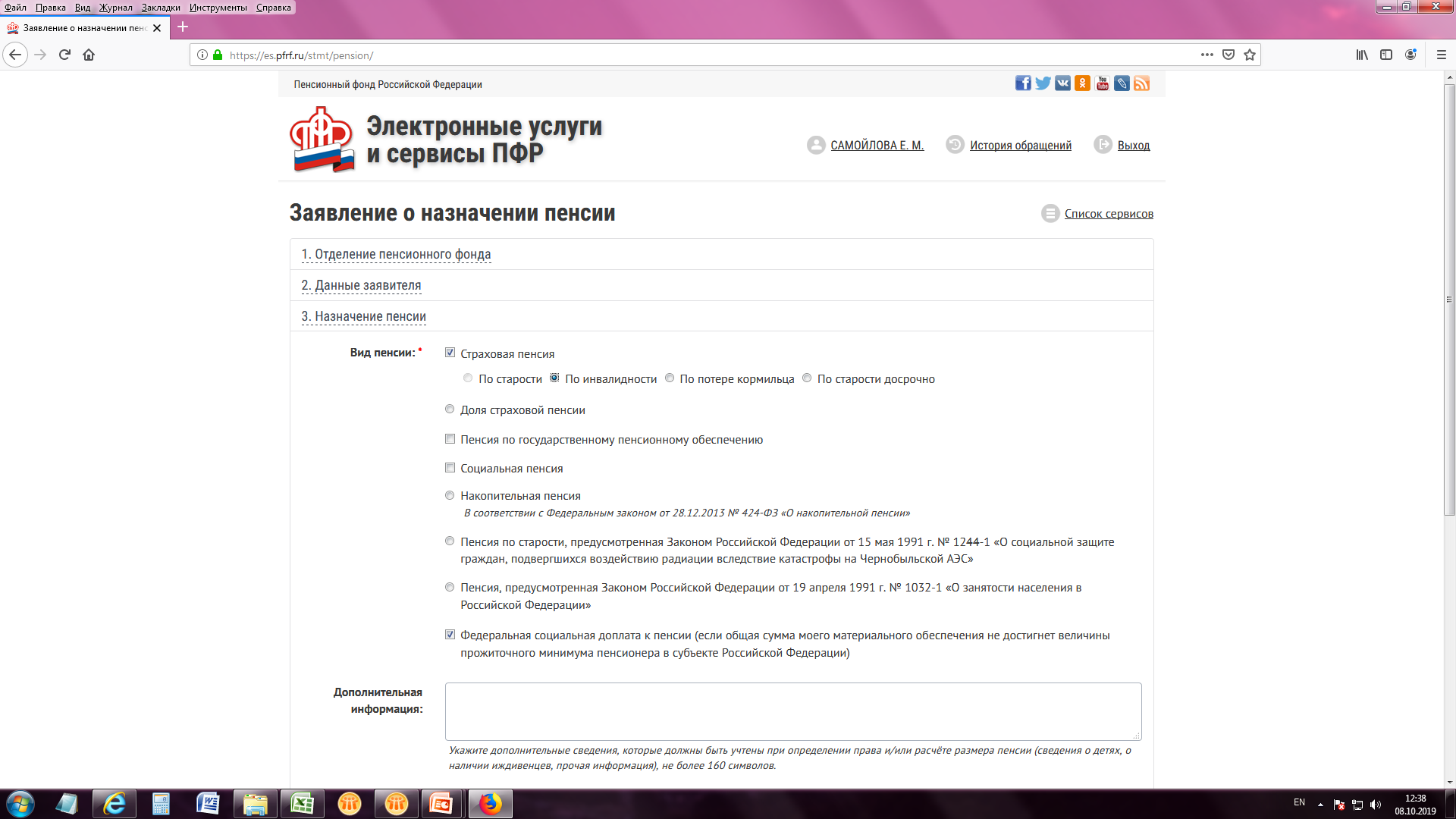 5
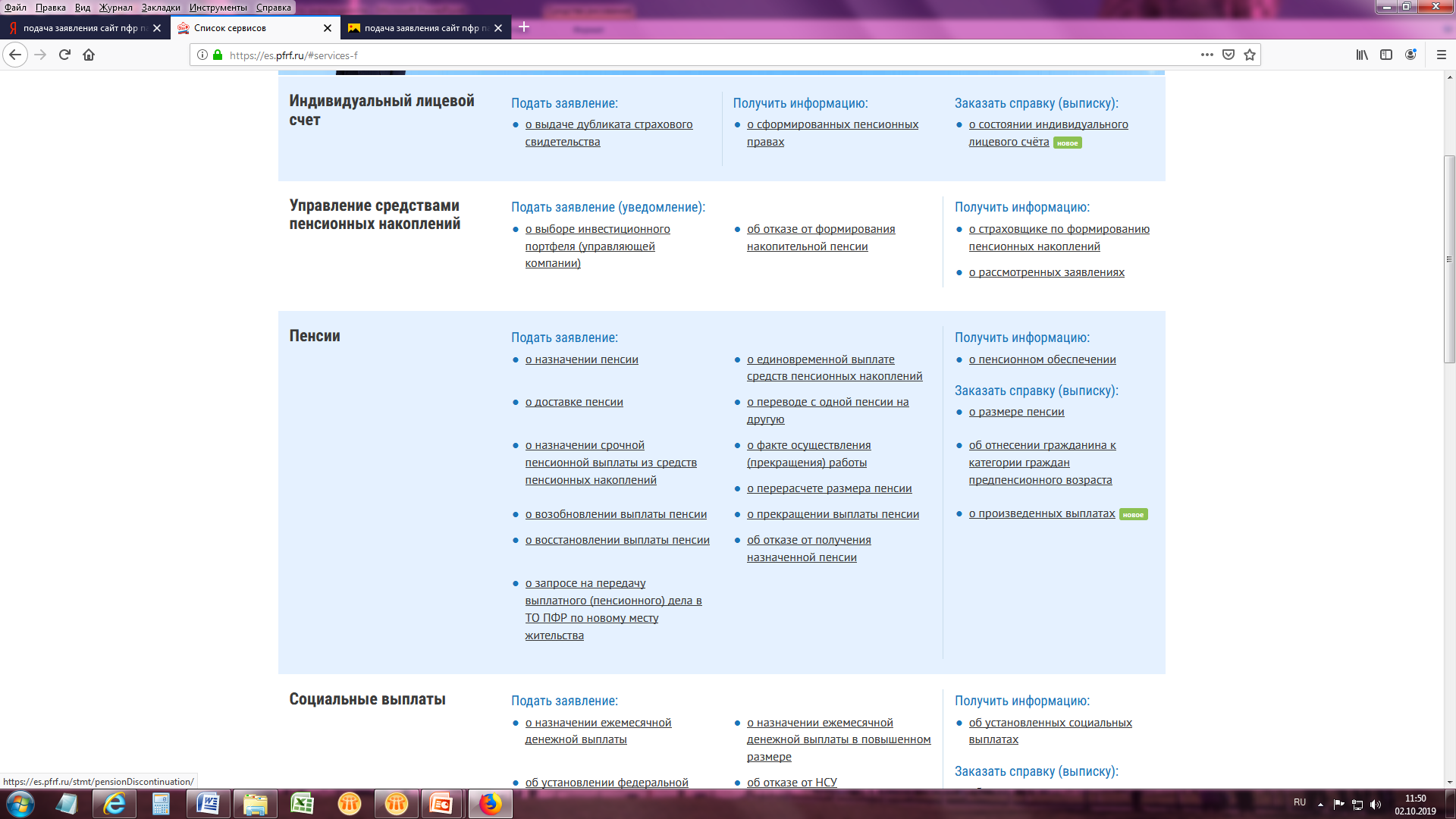 После подачи заявления о назначении пенсии также следует направить заявление «о доставке пенсии», указав способ доставки
3